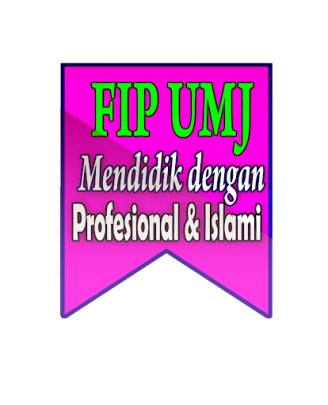 Whiz
OUR TASKS
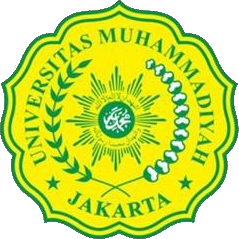 Pendekatan dalam Sastra Anak  
Pendekatan Pragmatik dan  Praktik  Analisis
Leech
Pendekatan Pragmatik
•   <              []                                                        canva.com
Pragmatik berasal dari kata pragma dalam bahasa Yunani yang berarti ‘tindakan’ (action) (Seung, 1982: 38). Kajian pragmatik terkait langsung dengan fungsi utama bahasa, yaitu sebagai alat komunikasi.
t it should not be. 
y to your day with
Pendekatan Pragmatik
Menurut Leech (1983), pragmatik adalah suatu kajian bahasa yang berusaha menemukan makna-makna ujaran yang disesuaikan dengan situasi.
Pendekatan pragmatik merupakan pendekatan yang memandang karya sastra sebagai sarana untuk menyampaikan tujuan tertentu kepada pembaca dan mengkaji bahasa, seperti tujuan pendidikan, moral, agama, atau tujuan yang lainnya.
Tokoh-tokoh Pragmatik
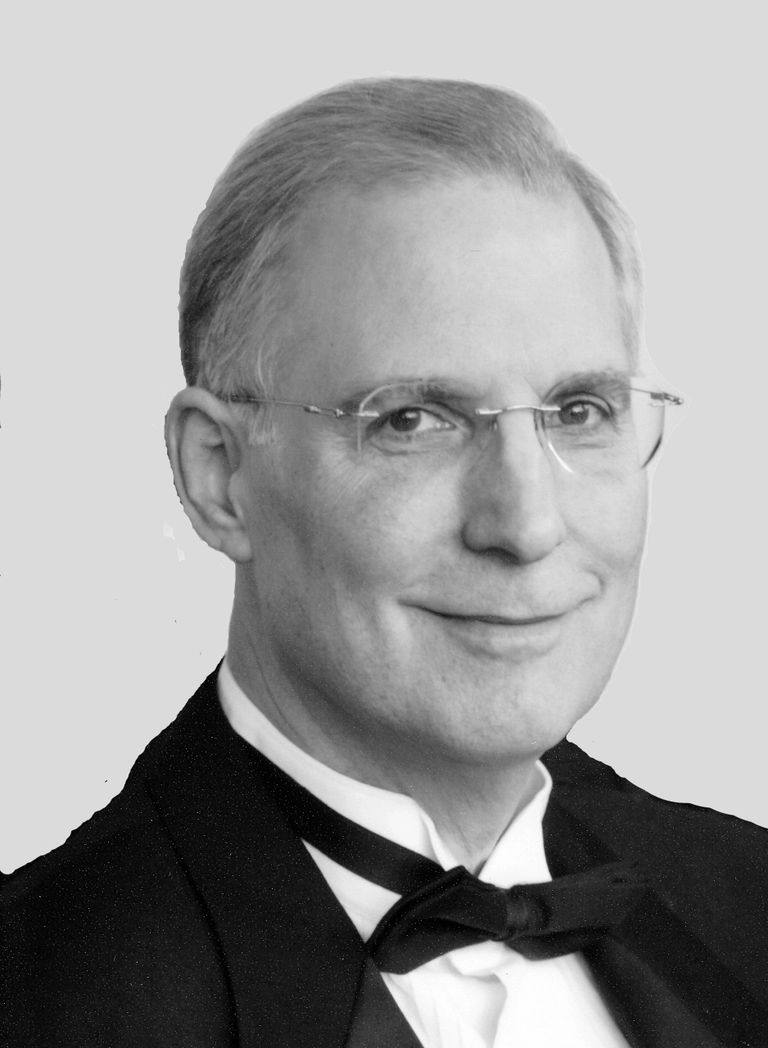 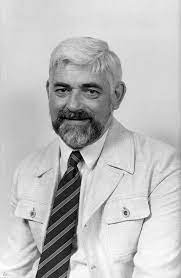 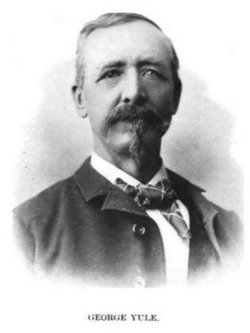 Charles Morris
Geoffrey Neil Leech
George yule
Prinsip-Prinsip Pragmatik
Otonomi karya sastra dianggap tidak relevan dalam kajian karya sastra
Pendekatan pragmatik mengistilah karya sastra sebagai artefak
Pembaca bukanlah pribadi yang tetap dan sama
Teks sastra selalu menyajikan ketidakpastiaan makna
Andy Sm   h
Founde
B   e Moo e
Lead Deve ope
Praktik Analisis Pendekatan Pragmatik Dalam Pembentukan Karakter Anak Menurut Teks Cerita Rakyat Rangganna Putra Demang Balaraja
1. Memberlakukan Reward dan Punishment
Dalam konteks pembentukan kepribadian anak, mengingat tokoh utama dalam teks cerita rakyat RPDB masih anak-anak, yang dilakukan oleh ayah Ranggana sesungguhnya memiliki fungsi untuk memudahkan penyampaian pesan moral kepada pembaca, agar senantiasa berbuat baik dan bertanggung jawab, karena siapapun yang berbuat baik dan bertanggung jawab pastilah akan mendapat hadiah yang setimpal dari dirinya. amanat pencerita kepada pembaca bahwa konsep reward dan punishment sangat dipentingkan dalam membentuk kepribadian seorang anak.
2. Menanamkan rasa kasih sayang kepada sesama
Melalui oposisi karakterisasi tokoh Malati dan Ranggana dalam teks cerita rakyat ini, terdapat pesan moral yang sangat penting bagi pembaca, yakni arti pentingnya menanamkan rasa kasih sayang terhadap sesama sejak usia dini kepada anak-anak agar ketika besar anak-anak tersebut dapat menghargai dan menyayangi orang-orang di sekitarnya. Arti pentingnya penanaman rasa kasih sayang terhadap sesama dengan cara mengkontraskan nasib kedua tokoh utamanya. Malati yang memiliki sifat penuh kasih sayang senantiasa mendapatkan kebahagiaan dalam hidupnya, sebaliknya, Ranggana yang tidak dapat menghargai orang lain pada sepanjang cerita digambarkan sering mengalami kesialan dan celaka.
3. Mengajarkan kejujuran
Pencerita mengemukakan arti pentingnya bersikap jujur melalui petuah tokoh Ki Martalegawa dan Ki Demang Balaraja kepada Ranggana. Ranggana yang telah diminta cincinnya oleh Ki Martalegawa dianjurkan untuk secara terus terang menceritakan hal yang dialaminya kepada Ki Demang. Demikian pula Ki Demang mendesak Ranggana untuk tidak menutupnutupi hal-hal tidak baik yang telah dilakukannya. Pesan moral yang disampaikan pada teks cerita rakyat RPDB, kejujuran memang merupakan modal penting yang harus diperhatikan dalam pembentukan kepribadian seorang anak.
4. Menanamkan kesadaran agar senantiasa belajar dan pantang menyerah
Betapa pentingnya arti semangat sebagai modal dalam meraih cita-cita juga digambarkan oleh pencerita melalui melalui tokoh Suryana dan Ki Demang, sebagaimana terlihat pada kutipan di atas. Suryana adalah seorang jelata yang secara kebetulan menjadi anak dari seorang pengurus kuda. Demikian pula dengan Ki Demang, ia juga hanya seorang anak penyabit rumput yang kemudian menjadi pengurus kuda kerajaan. Akan tetapi, kedua tokoh tersebut diceritakan tidak pernah patah semangat untuk belajar dan terus belajar.
Leech
Kesimpulan
•   <              []                                                        canva.com
Setelah melakukan analisis secara seksama terhadap data tekstual yang ditemukan dalam teks cerita rakyat "Ranggana Putra Demang Balaraja"dilihat dari perspektif pragmatik sastra dapat disimpulkan bahwa pembentukan karakter anak terutama dipengaruhi oleh cara pembimbingan terhadap si anak yang antara lain menanamkan konsep reward dan punishment sangat dipentingkan dalam membentuk kepribadian seorang anak, menanamkan rasa kasih sayang, menanamkan rasa tanggung jawab, melatih kejujuran, dan menanamkan  kesadaran agar senantiasa memiliki fighting spirit untuk belajar dan berusaha.
Terima kasih